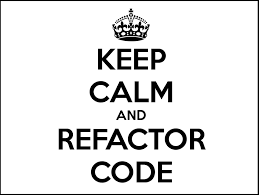 Refactoring
Many thanks to Profs. Milanova, Goldschmidt, 
and Michael Ernst, U. Wash.)
Refactoring
Introduction to Refactoring
Programming is just refactoring a blank screen
~ unknown source

Refactorings
Extract method, Move method
Replace temp with query
Replace type code with State/Strategy
Replace conditional with polymorphism
Form Template Method
Replace magic number with symbolic constant
We’ll learn more about the State, Strategy and Template Method design patterns
CSCI 2600 Spring 2021
2
So Far
We studied techniques for writing correct and maintainable code
Correctness: careful planning, specifications, reasoning about code, testing

Understandability and maintainability: Design patterns promote low coupling and “open/closed” designs 
designs that are “open for extension but closed to modification”
CSCI 2600 Spring 2021
3
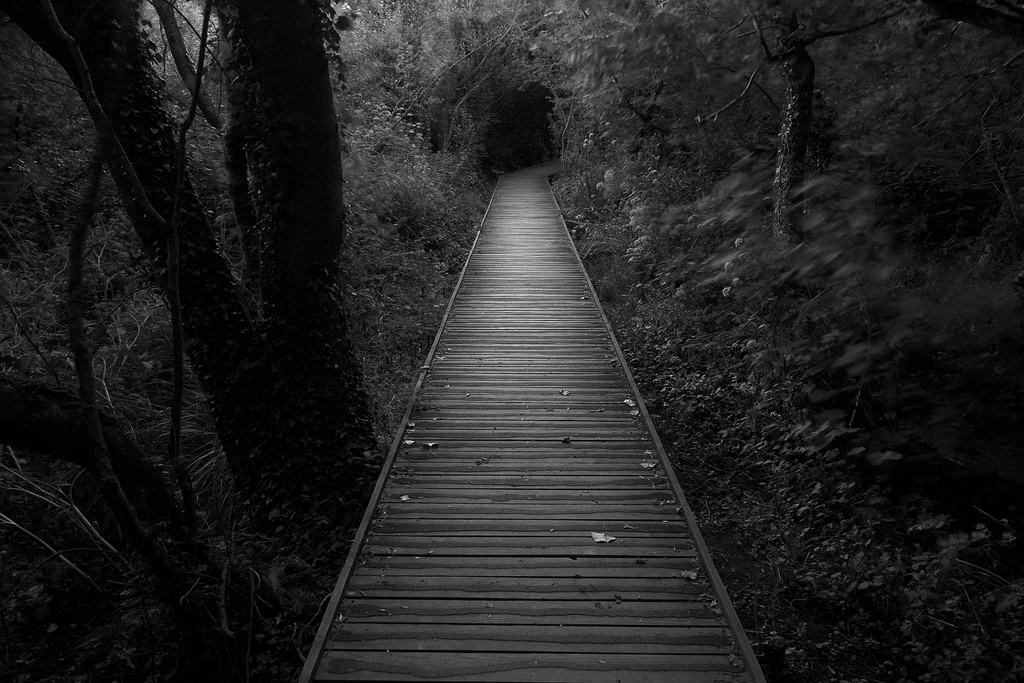 So Far
How to design your code	
The hard way: Start hacking. Hack some more…
Seems like the easy way
The easier way: Plan carefully
How to verify your code
The hard way: Make up some inputs…
An easier way: systematic testing and reasoning
The hard way leads down the dark path

But we do get down the dark path
CSCI 2600 Spring 2021
4
[Speaker Notes: down the dark path, forever will it dominate your destiny, consume you it will]
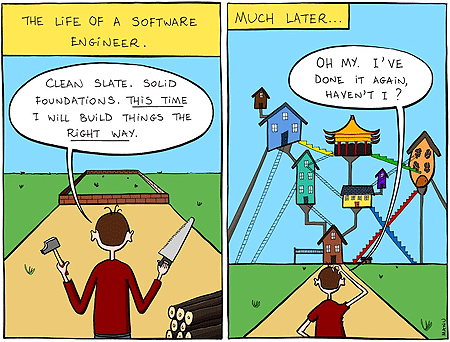 https://usercontent2.hubstatic.com/8530569.gif
CSCI 2600 Spring 2021
5
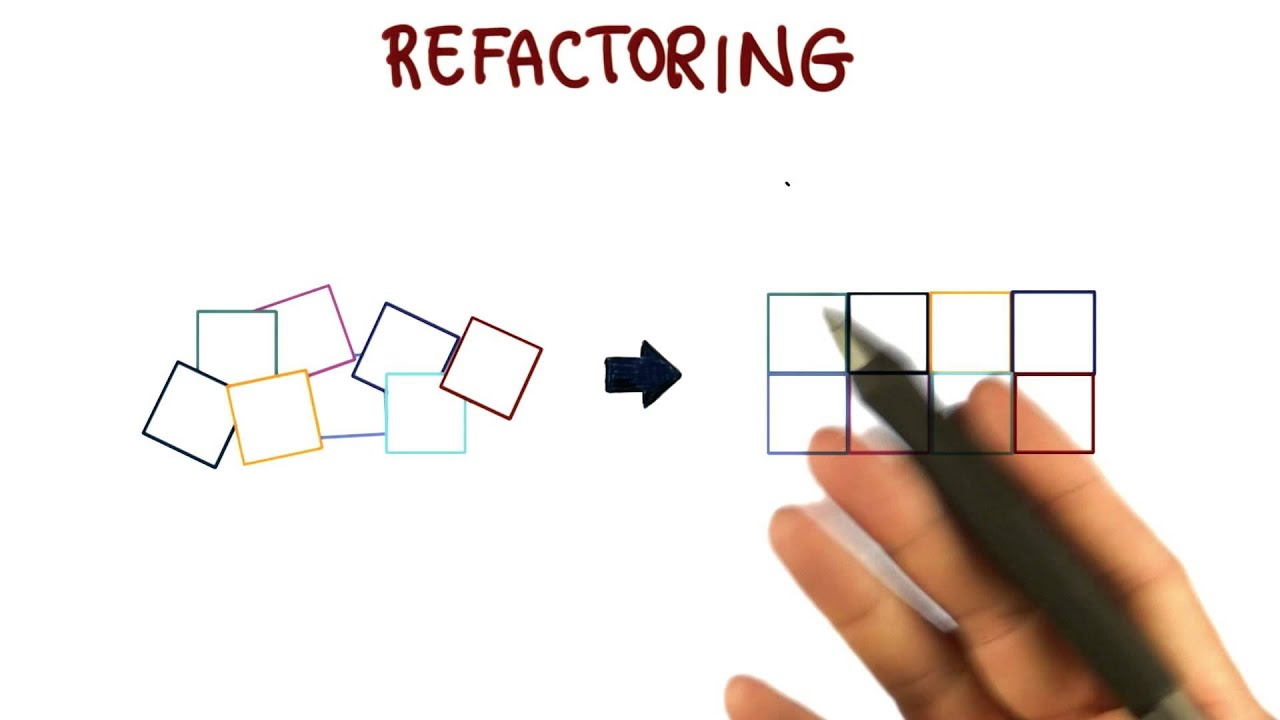 Refactoring
Premise: we have written complex, possibly ugly, code, but it works! Can we simplify this code? 
Two opposite tendencies
“Don’t fix it, if it’s not broken.”
When it breaks, it can be a real mess
Refactoring: disciplined rewrite of code 
Small-step behavior-preserving transformations
Followed by execution of test cases
Depends on having a good suite of tests
Continuous refactoring combined with testing is an essential software development practice
CSCI 2600 Spring 2021
6
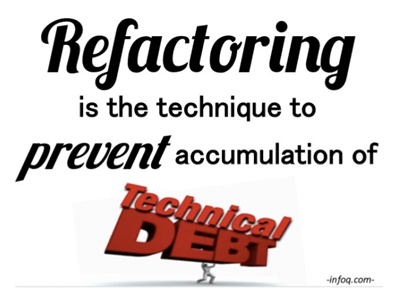 Technical Debt
Technical debt reflects the extra development work that arises when code that is easy to implement in the short run is used instead of applying the best overall solution.
 Refactoring helps prevent accumulation of technical debt
Caused by
Business pressures
Lack of understanding
Tightly coupled modules
Not enough/improper testing
Lack of documentation
Lack of collaboration
Etc.
AntiPatterns are a source of technical debt
CSCI 2600 Spring 2021
7
Refactoring
Refactorings attack code smells
Code smells/AntiPatterns – bad coding practices leading to technical debt
Code Smells
any characteristic in the source code of a program that possibly indicates a deeper problem. 
E.g., big method 
An oversized “God” class 
Similar methods, classes or subclasses 
Little or no use of subtype polymorphism
High coupling between objects, 
Etc.
CSCI 2600 Spring 2021
8
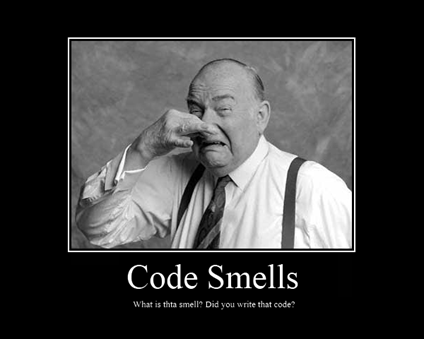 Code Smells
Smells are certain structures in the code that indicate violation of 
fundamental design principles and negatively impact design quality.

Code smells are not necessarily bugs
not necessarily technically incorrect
indicate possible weakness in code
indicator of possible technical debt
similar to but not always antipatterns

Examples
	 Duplicated code: identical or very similar 
		               code exists in more than one location.
    	Contrived complexity: forced usage of overcomplicated design patterns.
    	Shotgun surgery : a single change needs to be applied to multiple classes
                                           at the same time.
More Code Smells
Large class: a class that has grown too large. God object.
Feature envy: a class that uses methods of another class excessively.
Inappropriate intimacy: a class that has dependencies on implementation 
                                     details of another class.
Refused bequest: a class that overrides a method of a base class in such a way 
                             that the contract of the base class is not honored by the 
                             derived class. See Liskov substitution principle.
Lazy class / freeloader: a class that does too little.
Excessive use of literals: these should be coded as named constants
Cyclomatic complexity: too many branches or loops
Downcasting: a type cast which breaks the abstraction model
Orphan variable or constant class: a class that typically has a collection of constants 
                                                       which belong elsewhere
Data clump: Occurs when a group of variables are passed around together in 
                     various parts of the program. This suggests that it would be more 
                     appropriate to formally group the different variables together into 
                     a single object.
Refactoring Activities
Make long methods shorter
Remove duplicate code
Introduce design patterns
Remove the use of hard-coded constants 
Etc…

Goal: achieve code that is short, tight, clear, and without duplication
CSCI 2600 Spring 2021
11
[Speaker Notes: Smells make code error-prone, difficult to understand and maintain]
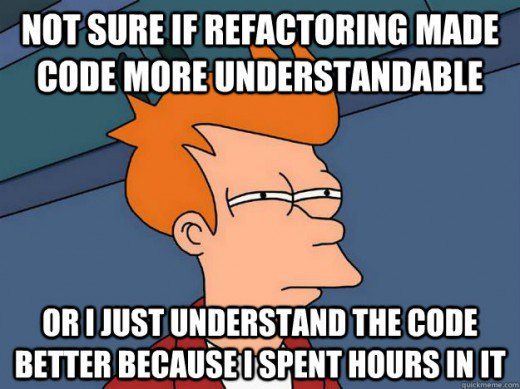 Refactoring Activities
Rule:
Make small disciplined changes
Test after each change
CSCI 2600 Spring 2021
12
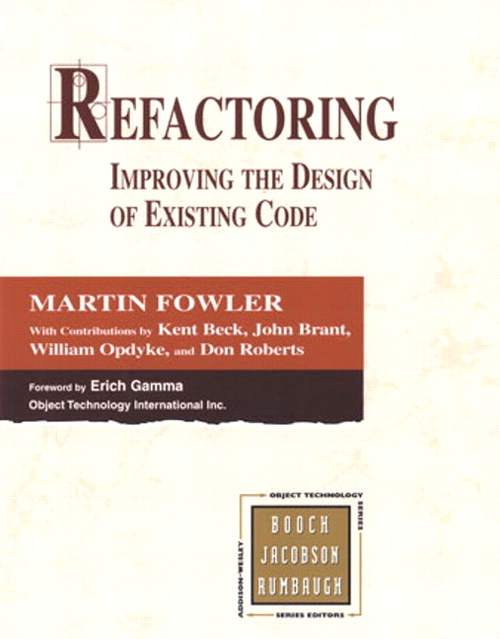 A Refactoring (noun)
A refactoring is a named, documented algorithm that attacks a specific bad coding practice
E.g., Extract method, Move method, Replace constructor call with Factory method
Relatively well-defined mechanics, can be automated
Eclipse can automate some of these
Canonical Reference: 
Refactoring, Improving the Design of Existing Code by Martin Fowler
Initial catalog of 72 refactorings, 1999
Currently, more than 100 documented refactorings
CSCI 2600 Spring 2021
13
Movie Rentals (Fowler)
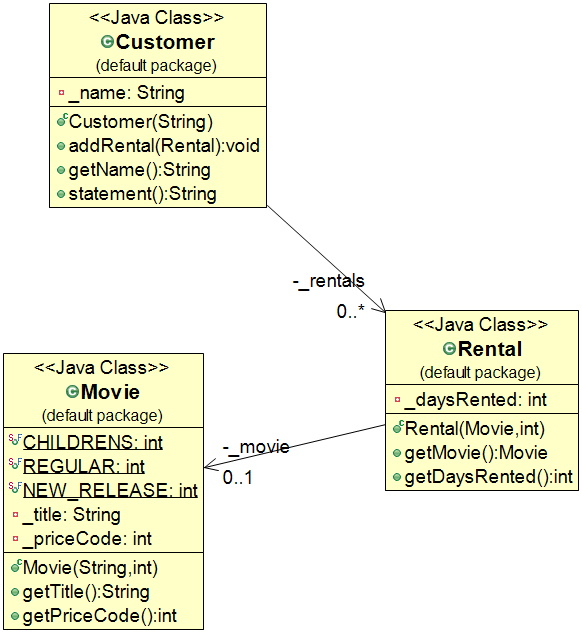 Does anyone remember movie
rental stores?
https://martinfowler.com/articles/refactoring-video-store-js/#DecomposingIntoSeveralFunctions
CSCI 2600 Spring 2021
14
[Speaker Notes: Additional connection – statement() uses Movie]
Movie Rentals
public class Movie { 
    // immutable class!
    public static final int CHILDRENS = 2;
    public static final int REGULAR = 0;
    public static final int NEW_RELEASE = 1;
    
    private String _title;
    private int _priceCode;
    
    public Movie(String title, int priceCode) {	
        	_title = title; 
	_priceCode = priceCode; 
    }
    
    public String getTitle() {
	return _title;
    }
    
    public int getPriceCode() { 
	return _priceCode; 
    } 
}
CSCI 2600 Spring 2021
15
[Speaker Notes: From Fowlers 1999 book

Does anyone remember movie rental stores? RedBox at convenience stores]
Movie Rentals (Fowler, 1999)
public class  Rental {
    // an immutable class
    private Movie _movie;
    private int _daysRented;
    
    public Rental(Movie movie, int daysRented) {	
	_movie = movie; 
	_daysRented = daysRented; 
    }

    public Movie getMovie() {
	return _movie;
    }

    public int getDaysRented() { 
	return _daysRented;
    }
}
CSCI 2600 Spring 2021
16
[Speaker Notes: Question. Why there is no (dangerous) representation exposure here?
Movie is immutable]
Class Customer
public class Customer {
    // mutable class
    private String _name;
    private List<Rental> _rentals;
    
    public Customer (String name) {
	_name = name; 
	_rentals =  new ArrayList<Rental>();
      }

    public void addRental(Rental arg) {
	_rentals.add(arg); 
  
     … // other methods
    }
CSCI 2600 Spring 2021
17
Method statement() in Customer, composes a Customer statement
public String statement() {    double totalAmount = 0;    int frequentRenterPoints = 0;    Iterator<Rental> rentals = _rentals.iterators();    String result = 
	“Rental Record for ” + getName()+“\n”;    while (rentals.hasNext()) {	// process current rental
	double thisAmount = 0; // amount for this rental 	Rental each = rentals.next();		// Next, compute amount due for current rental (each)
CSCI 2600 Spring 2021
18
Method statement()
switch (each.getMovie().getPriceCode()) {  case Movie.REGULAR:	thisAmount += 2;	if (each.getDaysRented() > 2) 	   thisAmount += (each.getDaysRented()-2)*1.5;    	break;
	  case Movie.NEW_RELEASE:	thisAmount += each.getDaysRented()*3;     	break;
  case Movie.CHILDRENS:   	thisAmount += 1.5;	if (each.getDaysRented() > 3) 	  thisAmount += (each.getDaysRented()-3)*1.5;       break; 
 } // end of switch statement
CSCI 2600 Spring 2021
19
Method statement()
// add frequent renter points contributed by current rental
      frequentRenterPoints++;
      if ((each.getMovie().getPriceCode() == Movie.NEW_RELEASE)         	   && each.getDaysRented() > 1)          frequentRenterPoints++;
      result += “\t” + each.getMovie().getTitle() + “\t” +                                        	                   		String.valueOf(thisAmount) + “\n”;
      totalAmount += thisAmount; 
   } // end of the while loop over the _rentals 
     // add totalAmount and frequentRenterPoints to result 
   return result; // Finally DONE!
 } // end of method statement()
} // end of Customer class
CSCI 2600 Spring 2021
20
Discussion
What code smells can you find?
There are many…

Code smells: 
big method
strong coupling between objects
Uses _rentals, Movie.getMovie()
little or no use of subtype polymorphism
and so on
CSCI 2600 Spring 2021
21
The Extract Method Refactoring
Problem: Method Customer.statement() is too big, difficult to understand and maintain
Solution: Find a logical chunk of code to be extracted out of statement(), and perform the Extract Method refactoring
Key point: safety – refactoring preserves behavior. Test after every refactoring!
What part of statement() would you extract?
CSCI 2600 Spring 2021
22
[Speaker Notes: One piece to remove might be body of while loop.]
Extract Method, Mechanics
Create a new method, name it appropriately
Copy the extracted code in the new method
Scan the extracted code for references to local variables
If local variables are used only in extracted code, declare them in the new method
See if any local variables are modified by the extracted code – tricky part… 
Are they used in previous method?
Pass as parameters local variables that are not modified but are only used by the extracted code
Compile
Replace the extracted code with a method call
Compile and test!!!
CSCI 2600 Spring 2021
23
Extract Method, extracted code
double thisAmount = 0; // thisAmount is local to while loop
switch (each.getMovie().getPriceCode()) { 
  // each is local to while loop toocase Movie.REGULAR:    thisAmount +=2;    if (each.getDaysRented() > 2) 	thisAmount += (each.getDaysRented()-2)*1.5;    break;
 case Movie.NEW_RELEASE:    thisAmount += each.getDaysRented()*3;    break;
case Movie.CHILDRENS:    thisAmount += 1.5;    if (each.getDaysRented()>3) 	thisAmount += (each.getDaysRented()-3)*1.5; 
        break;
} 
totalAmount += thisAmount;
CSCI 2600 Spring 2021
24
[Speaker Notes: Note: we didn't extract frequentRenterPoints code. Try to keep logical functions together.]
Extract Method. The new method
private double amountFor(Rental each) {
    double thisAmount = 0; 
    switch (each.getMovie().getPriceCode()) {
    case Movie.REGULAR:
	thisAmount +=2;
	if (each.getDaysRented() > 2)
	    thisAmount += (each.getDaysRented()-2)*1.5;
	break;
	
    case Movie.NEW_RELEASE:
	thisAmount += each.getDaysRented()*3;
	break;
	
    case Movie.CHILDRENS:
	thisAmount += 1.5;
	if (each.getDaysRented()>3)
	    thisAmount += (each.getDaysRented()-3)*1.5;
	break;
    }
    return thisAmount; 
}
For readability, rename thisAmount to result
CSCI 2600 Spring 2021
25
[Speaker Notes: Rename variable is also a refactoring. Rename class is a refactoring too! Eclipse can do many of these refactorings automatically.

Maybe change each to something more relevant.]
Extract Method. The new method, still in class Customer
private double amountFor(Rental each) {
	double result = 0; switch (each.getMovie().getPriceCode()) {   case Movie.REGULAR:	result +=2;	if (each.getDaysRented() > 2) 	  result += (each.getDaysRented()-2)*1.5;	break;

	   case Movie.NEW_RELEASE:	result += each.getDaysRented()*3;	break;
   case Movie.CHILDRENS:	result += 1.5;	if (each.getDaysRented()>3) 	  result += (each.getDaysRented()-3)*1.5;
       break; }
	return result; 
}
What’s still “wrong” here?
CSCI 2600 Spring 2021
26
[Speaker Notes: This method in Customer seems to be calling functions in Rental and Movies - coupling]
The Move Method Refactoring
Problem: Unnecessary coupling from Customer to Rental through getDaysRented(). 
Unnecessary coupling to Movie too. 
Customer does not have the “information” to compute the rental amount
Solution: Move amountFor(Rental) to the class that is the logical “information expert”
Key point: safety. Test after refactoring!
What class has the information to compute the charge amount?
CSCI 2600 Spring 2021
27
[Speaker Notes: Rental might be a choice.]
Move Method, Mechanics
Examine all features used by the source method that are defined on the source class. Consider if they should be moved also.
Check the sub- and superclasses for other declarations of the method.
Declare the method in the target class.
Appropriately copy the code from source to target. 
Compile the target class.
Reference the correct target object from the source.
Turn the source method into a delegating method.
Compile and test.
CSCI 2600 Spring 2021
28
Move Method. getCharge(), now in class Rental
double getCharge() { // now in Rental! Name change
	double result = 0;
	// No reference to each! 
	// No each, Rental object has info
switch (getMovie().getPriceCode()) {
		case Movie.REGULAR:		 		result +=2;		if (getDaysRented() > 2)		  result += (getDaysRented()-2)*1.5;		break;

		case Movie.NEW_RELEASE:		result += getDaysRented()*3;		break;

		case Movie.CHILDRENS:		result += 1.5;		if (getDaysRented()>3) 		   result += (getDaysRented()-3)*1.5;
			break;  
  }
	return result; 
}
CSCI 2600 Spring 2021
29
[Speaker Notes: What changed? On the fly we applied the Rename Method refactoring too: renamed amountFor to getCharge.]
Move Method
Initially, replace body of old method with delegation:

class Customer {
	private double amountFor(Rental aRental) {	return aRental.getCharge();
    } 
}

Compile and test to see if it works.
Next, find each reference to amountFor and replace 
with call to the new method:
thisAmount = amountFor(each); becomes
thisAmount = each.getCharge();
Compile and test!
CSCI 2600 Spring 2021
30
New and improved statement()
public String statement() {double totalAmount = 0;int frequentRenterPionts = 0;Iterator<Rental> rentals = _rentals.iterator();
String result = “Record for “ + getName() + “\n”;while (rentals.hasNext()) {	double thisAmount = 0;	Rental each = rentals.next();	thisAmount = each.getCharge(); // BIG CHANGE!
 	// …code for frequent renter points

		result += “\t” + each.getMovie().getTitle() +  “\t” + 				String.valueOf(thisAmount) + “\n”;
		totalAmount += thisAmount;  
    } 
     
	// code to add totalAmount and 
	// frequentRenterPoints to result string, return result
	// and DONE! 
}
Is thisAmount necessary?
CSCI 2600 Spring 2021
31
The Replace Temp with Query Refactoring
Problem: Temporary variable thisAmount is meaningless, hinders readability
Solution: Replace thisAmount with “query method” each.getCharge() 
Claim: A “query method” is more informative
Aside: “query methods” must be free of side effects (i.e., they modify nothing)
Key point: safety. Test after refactoring!
CSCI 2600 Spring 2021
32
[Speaker Notes: Sometime adding local variables is useful for debugging. You can break and examine temporary results. Be sure to replace them later for readability.]
Replace Temp With Query, Mechanics
Look for a temporary variable that is assigned to only once. Why?
Declare the temp as final
Compile (makes sure temp is assigned once!)
Extract the right-hand side of the assignment into a “query”; replace all occurrences of temp with query
Method computing the value of temp should be a “query” method, i.e., it should be free of side effects! Why?
Compile and test
CSCI 2600 Spring 2021
33
Replace Temp with Query
public String statement() {double totalAmount = 0;int frequentRenterPoints = 0;Iterator<Rental> rentals = _rentals.iterator();String result = “Record for “ + getName() + “\n”;while (rentals.hasNext()) {	Rental each = rentals.next();
             double thisAmount = each.getCharge(); 	// …code for frequent renter points
		result += “\t” + each.getMovie().getTitle() + “\t” +
                                             String.valueOf(each.getCharge()) + “\n”;
		totalAmount += each.getCharge();  
   } 
// code to add totalAmount and 
// frequentRenterPoints to result string, return result and DONE! 
}
We got rid of thisAmount temp, replaced it with each.getCharge(). Do you see issues with this refactoring?
CSCI 2600 Spring 2021
34
[Speaker Notes: Why do we need the temp be assigned only once?

Why do we need the method to be a “query method”, i.e., side-effect free?
Watch out if query is expensive?]
What else can we do?
public String statement() {double totalAmount = 0;int frequentRenterPoints = 0;Iterator<Rental> rentals = _rentals.iterator();String result = “Record for “ + getName() + “\n”;while (rentals.hasNext()) {    Rental each = rentals.next();    frequentRenterPoints++;     if ((each.getMovie().getPriceCode() == Movie.NEW_RELEASE) 
                && each.getDaysRented() > 1)            frequentRenterPoints++; 

	     result += “\t” + each.getMovie().getTitle() + “\t” +                                                           				String.valueOf(each.getCharge()) + “\n”;
	     totalAmount += each.getCharge();  
   } // end while
   // code to add totalAmount and 
   // frequentRenterPoints to result string, return result, and DONE! 
}
CSCI 2600 Spring 2021
35
[Speaker Notes: We’re incrementing frequentRenterPoints several times]
Extract Method + Move Method
public String statement() {
	…while (… ) { …   // add frequent renter and other bonus points:   frequentRenterPoints++;   if ((each.getMovie().getPriceCode() ==Movie.NEW_RELEASE)        && each.getDaysRented() > 1) 
	       frequentRenterPoints++;
	    …
     } 
     // code to add totalAmount and frequentRenterPoints to result
}   
	After Extract Method & Move Method we have:
	frequentRenterPoints += each.getFrequentRenterPoints();
CSCI 2600 Spring 2021
36
[Speaker Notes: We extract and move code for computation of frequent renter points. Same reason as for extraction of getCharge.]
Replace Temp with Query, again
public String statement() {
     double totalAmount = 0;     int frequentRenterPoints = 0;     Iterator<Rental> rentals = _rentals.iterator();     String result = “Rental Record for “ + getName() + “\n”;     while (rentals.hasNext()) {	  Rental each = rentals.next();          frequentRenterPoints += each.getFrequentRenterPoints(); 	
          result += …+String.valueOf(each.getCharge())+…+“\n”;
          totalAmount += each.getCharge(); 
     }
     result +=… totalAmount…+…frequentRenterPoints+…
     return result;
}
Can we replace these last two temps?
CSCI 2600 Spring 2021
37
[Speaker Notes: Replace totalAmount and frequentRentalPoints]
Replace Temp with Query
Extract computation for totalAmount in a separate method in Customer. Is it a “query”?

private double getTotalCharge() {   double result = 0;   Iterator<Rental>rentals =_rentals.iterator();   while (rentals.hasNext()) {	Rental each = rentals.next();	result += each.getCharge();   }   return result;	}
CSCI 2600 Spring 2021
38
Replace Temp with Query
Similarly, extract computation for frequentRenterPoints  

private double getTotalFrequentRenterPoints() {   double result = 0;   Iterator<Rental> rentals = _rentals.iterator();   while (rentals.hasNext()) {	Rental each = rentals.next();	result += each.getFrequentRenterPoints();   }   return result;	}
CSCI 2600 Spring 2021
39
First, take totalAmount out
public String statement() {
    int frequentRenterPoints = 0; // first, take totalAmount out    Iterator<Rental> rentals = _rentals.iterator();    String result = “Rental Record for “ + getName() + “\n”;    while (rentals.hasNext()) {	  Rental each = rentals.next();
         frequentRenterPoints+=each.getFrequentRenterPoints();
         result += …+String.valueOf(each.getCharge())+…+“\n”; 
    } 
    result += …+getTotalCharge()+…+frequentRenterPoints
    return result;
}
The key point: small steps, preserving behavior!
CSCI 2600 Spring 2021
40
Next, take frequentRenterPoints out
public String statement() {
    Iterator<Rental> rentals = _rentals.iterator();    String result = “Rental Record for “ + getName() + “\n”;    while (rentals.hasNext()) {	Rental each = rentals.next();            result += 
                  …+String.valueOf(each.getCharge())+…+“\n”;
    } 
    result += …+getTotalCharge() + … +                          getTotalFrequentRenterPoints();
    return result;
}
Methods getTotalCharge() and getFrequentRenterPoints(), two private methods in Customer. Both iterate over the rentals. Issues?
CSCI 2600 Spring 2021
41
Refactoring So Far
Small-step, behavior-preserving transformations. Continuously test.
Goal: achieve code that is short, tight, clear and without duplication. Eliminate code smells
Refactorings
Extract method
Move method
Replace temp with query… More
CSCI 2600 Spring 2021
42
Before…
Code smells: all code in long method statement(), unnecessary coupling between Customer and Rental and Customer and Movie
1
*
Rental
Customer
+ statement()
1
1
Movie
CSCI 2600 Spring 2021
43
After…
Shortened statement() with Extract Method, eliminated unnecessary coupling between Customer and Rental, and Customer and Movie with Move Method, improved readability with Replace Temp with Query
Customer
+ statement()+ htmlStatement()- getTotalCharge()- getTotalFrequentRenterPoints()
Rental
+ getCharge()+ getFrequentRenterPoints()
1
*
1
1
Movie
CSCI 2600 Spring 2021
44
Still refactoring… Back to getCharge
double getCharge() { // now in Rental
 double result = 0; switch (getMovie().getPriceCode()) {  case Movie.REGULAR:    result +=2;    if (getDaysRented()>2)  result += (getDaysRented()-2)*1.5;    break;
	  case Movie.NEW_RELEASE:    result += getDaysRented()*3;    break;
  case Movie.CHILDRENS:    result += 1.5;    if (getDaysRented()>3) result += (getDaysRented()-3)*1.5; 
         break;}
	return result;
}
What’s wrong here?
CSCI 2600 Spring 2021
45
[Speaker Notes: getCharge is in Rental. Should it be in Movie?

switch code is a very bad idea. Un-object-oriented style of coding. What will be the object-oriented style of coding something like this?
POLYMORPHISM!]
Replacing Conditional Logic
Problem: A switch statement can be bad. 
Hard to understand
Hard to change
First step towards solution: move getCharge and getFrequentRenterPoints from Rental to Movie:

class Rental { // replace with delegation	double getCharge() {     		return _movie.getCharge(_daysRented); 
	}
…
CSCI 2600 Spring 2021
46
[Speaker Notes: Switch statements are not automatically bad. Switching on class types is better replaced by polymorphism – makes for cleaner code.]
Move Method
double getCharge(int daysRented) { // now in Movie
 double result = 0; switch (getPriceCode()) { // Now, switch is on OWN data
    case Movie.REGULAR:    	result +=2;    	if (daysRented>2)  result += (daysRented-2)*1.5;    	break;
	   case Movie.NEW_RELEASE:   	result += daysRented*3;    	break;  
     case Movie.CHILDRENS:    	result += 1.5;    	if (getDaysRented>3) result += (getDaysRented-3)*1.5;    	break;  
    }
	return result; 
}
CSCI 2600 Spring 2021
47
Replacing Conditional Logic
Problem: a switch statement can be a bad idea; it is difficult to maintain and error prone
Switch statements in themselves aren’t bad but be careful using them.
Solution: replace switch with subtype polymorphism! 
Abstract class Price with concrete subclasses Regular, Childrens, NewRelease
Each Price subclass defines its own 
getPriceCode()
getCharge()
CSCI 2600 Spring 2021
48
The State Design Pattern
Question: Can we have an algorithm vary independently from the object that uses it?
Example: Movie pricing…
Class Movie represents a movie
There are several pricing algorithms/strategies
We need to add new algorithms/strategies easily
Placing the pricing algorithms/strategies in Movie will make Movie too big and too complex
Switch statement code smell
CSCI 2600 Spring 2021
49
The Replace Type Code with State/Strategy Refactoring
Price
getPriceCode()getCharge(int)
Movie
getPriceCode()
_price
return _price.getPriceCode()
Regular
getPriceCode()getCharge(int)
Childrens
getPriceCode()getCharge(int)
NewRelease
getPriceCode()getCharge(int)
int getPriceCode() {    return Movie.REGULAR; }
getCharge() a little later…
Replaced _priceCode (the type code) with Price _price (Strategy)
State and Strategy are often interchangeable 
Important point: replace switch with subtype polymorphism!
CSCI 2600 Spring 2021
50
[Speaker Notes: Move price strategies into new class.]
Aside: the State Design Pattern
Question: How can an object alter its behavior when its internal state changes? 
Example: A TCPConnection class representing a network connection
TCPConnection can be in one of three states: Established, Listening or Closed
When a TCPConnection object receives requests (e.g., open, close) from the client, it responds differently depending on its current state
Example: Pull chain on ceiling fan
CSCI 2600 Spring 2021
51
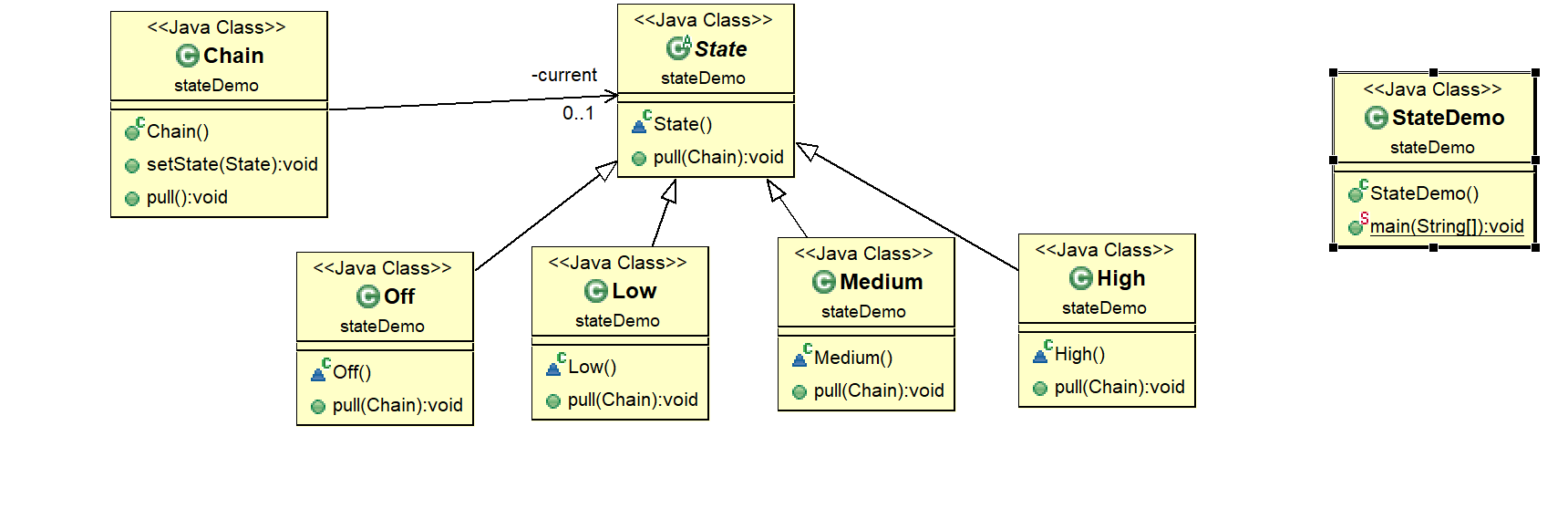 StateDemo.java
State Pattern
The State pattern is a solution to the problem of how to make behavior depend on state.
Define a "context" class to present a single interface to the outside world.
In the example, Chain is the context
Define a State abstract base class.
Represent the different "states" of the state machine as derived classes of the State base class.
Define state-specific behavior in the appropriate State derived classes.
Maintain the current "state" in the "context" class by composition.
To change the state of the state machine, change the current "state" reference.
CSCI 2600 Spring 2021
[Speaker Notes: In the example, Chain is the context]
Replace Type Code with State/Strategy
Add the new concrete Price classes
In Movie: int _priceCode becomes Price _price
Change Movie’s accessors to use _price 

int getPriceCode() { return _price.getPriceCode(); }

void setPriceCode(int arg) {    switch (arg) {	     case REGULAR: _price = new Regular(); 
… } 

Move Method getCharge() from Movie to Price
CSCI 2600 Spring 2021
54
[Speaker Notes: We’ll have to add an accessor setPriceCode to be able to change a Movie’s price code. It’s OK to leave the “switch” in Price code. Now, there will be one or two places, strictly at object creation, where we have “switch” statement, as opposed to many such statements without the use of subtype polymorphism! You can avoid even these “switches”, with appropriate use of creational design patterns!]
Move Method: getCharge() moves from Movie to Price
double getCharge(int daysRented) { // now in Price…
	double result = 0; 
switch (getPriceCode()) { // Note this stays the same! 
 		case REGULAR:    		result +=2;    		if (daysRented>2)  result += (daysRented-2)*1.5;    		break;
	  	case NEW_RELEASE:    		result += daysRented*3;    		break;
	case CHILDRENS:    		result += 1.5;    		if (getDaysRented>3) result += (getDaysRented-3)*1.5;    		break;  
       }
	return result; 
}
CSCI 2600 Spring 2021
55
[Speaker Notes: We take “small steps”, first we replaced Type Code, now we replace switch with subtype polymorphism.]
The Replace Conditional with Polymorphism Refactoring
Regular defines its getCharge:
double getCharge(int daysRented) {  double result = 2;   if (daysRented > 2)        result += (daysRented - 2)*1.5;  return result; }

Childrens and NewRelease define their getCharge(int)
getCharge(int) in Price becomes abstract
CSCI 2600 Spring 2021
56
So Far
Extract Method
Move Method
Replace Temp with Query
Replace Type Code with State/Strategy and 
Replace Conditional with Polymorphism
Last two refactorings go together, break transformation into small steps
Goal: replace switch with polymorphism
First, replace the type code with State/Strategy
Second, place each case branch into a subclass, add virtual call (e.g., _price.getCharge(daysRented))
CSCI 2600 Spring 2021
57
Customer
+ statement()+ htmlStatement()- getTotalCharge()- getTotalFreqRenterPoints()
Rental
+ getCharge()+ getFreqRenterPoints()
1
*
1
1
Movie
+ getCharge(int)+ getPriceCode()
Price
+getCharge(int)+getPriceCode()
1
1
Regular
getCharge(int)getPriceCode()
Childrens
getCharge(int)getPriceCode()
NewRelease
getCharge(int)getPriceCode()
CSCI 2600 Spring 2021
58
Now, let’s add a method
public String htmlStatement() {
     Iterator<Rental> rentals = _rentals.iterator();     String result = “<H1>Rental Record for <EM>“ + 			getName() + “</EM><H1><P>\n”;     while (rentals.hasNext()) {   	Rental each = rentals.next();   	result += …+each.getCharge()+…+“\n”; // add HTML…
    } 
    result +=… +getTotalCharge()+…                   +getFrequentRenterPoints() // + HTML
    return result;
} 
Key point: refactoring is intertwined with addition of new methods and functionality. What’s the problem here?
CSCI 2600 Spring 2021
59
[Speaker Notes: This is largely a duplicate of the statement printing code.]
Still Refactoring…
public String statement() {
    Iterator<Rental> rentals = _rentals.iterator();    String result = “Rental Record for “ + getName() + “\n”;    while (rentals.hasNext()) {	Rental each = rentals.next();      result += +String.valueOf(each.getCharge())+…+“\n”; 
    } 
    result += …+getTotalCharge()+…                           +getTotalFrequentRenterPoints()+…
    return result;
}

At some point, we created htmlStatement() which was the same, except that result had HTML symbols.
CSCI 2600 Spring 2021
60
Still Refactoring…
public String htmlStatement() {
	Iterator<Rental> rentals = _rentals.iterator();String result = “<H1>Rental Record for <EM>“ +                                   getName() + “</EM><H1><P>\n”;while (rentals.hasNext()) {   Rental each = rentals.next();   result += …+each.getCharge()+…+“\n”; // + HTML
    } 
	result +=… +getTotalCharge()+…                   +getFrequentRenterPoints();  // + HTML
} 

We created htmlStatement using cut-and-paste. Antipattern?
There is a design pattern that helps deal with duplicate code!
CSCI 2600 Spring 2021
61
[Speaker Notes: Prototype is one pattern. Maybe strategy?
How about a template design]
Before we deal with duplicate code…
Introduce Strategy for printing statements
	abstract class Statement {} // Abstract Strategy
	class TextStatement extends Statement {}
	class HtmlStatement extends Statement {}
Move Method
Customer.statement() to TextStatement.value(Customer)
Customer.htmlStatement() to HtmlStatement.value(Customer)
Delegation in Customer
String statement() { return (new TextStatement).value(this); }
String htmlStatement() { return (new HtmlStatement).value(this); }
CSCI 2600 Spring 2021
62
[Speaker Notes: Statement printing strategy is becoming too complex, perhaps we should move relevant code to a separate class/class hierarchy.
WHERE is the BUG?]
Aside: The Template Method Design Pattern
Problem: We have several methods that implement the same algorithm, but differ at some steps
E.g., TextStatement.value and HtmlStatement.value
Solution: Define the skeleton of the algorithm in a superclass, defer differing steps to subclasses 
Example: TextStatement and HtmlStatement
Same algorithm for TextStatement.value and HtmlStatement.value
First, record header substring: customer info
Iterate over rentals, record each rental substring
Finally, record footer substring: total charge
Recorded substrings differ from Text to Html
CSCI 2600 Spring 2021
63
Aside: The Template Method Pattern
Statement
…
headerString(…);
for (…) rentalString(…);
footerString(…)
…
value(Customer)
headerString(…)
rentalString(…)
footerString(…)
TextStatement
HtmlStatement
headerString(…)
rentalString(…)
footerString(…)
headerString(…)
rentalString(…)
footerString(…)
value is the template method
headerString, rentalString, footerString are hooks
Hooks, abstract in Statement, defer to subclass
CSCI 2600 Spring 2021
64
Simple Template Pattern Example
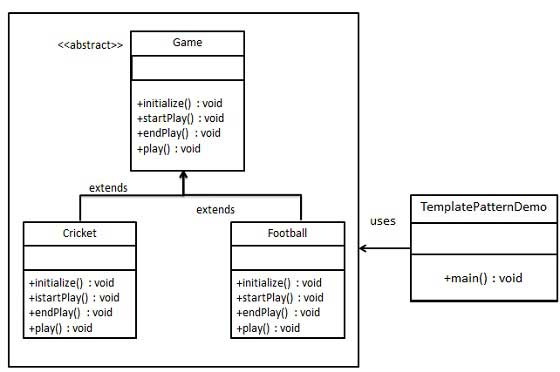 https://www.tutorialspoint.com/design_pattern/template_pattern.htm
CSCI 2600 Spring 2021
65
public abstract class Game {
   abstract void initialize();
   abstract void startPlay();
   abstract void endPlay();

   //template method
   public final void play(){

      //initialize the game
      initialize();

      //start game
      startPlay();

      //end game
      endPlay();
   }
}
CSCI 2600 Spring 2021
66
public class Cricket extends Game {

   @Override
   void endPlay() {
      System.out.println("Cricket Game Finished!");
   }

   @Override
   void initialize() {
      System.out.println("Cricket Game Initialized! Start playing.");
   }

   @Override
   void startPlay() {
      System.out.println("Cricket Game Started. Enjoy the game!");
   }
}
CSCI 2600 Spring 2021
67
public class Football extends Game {

   @Override
   void endPlay() {
      System.out.println("Football Game Finished!");
   }

   @Override
   void initialize() {
      System.out.println("Football Game Initialized! Start playing.");
   }

   @Override
   void startPlay() {
      System.out.println("Football Game Started. Enjoy the game!");
   }
}
CSCI 2600 Spring 2021
68
public class TemplatePatternDemo {
   public static void main(String[] args) {

      Game game = new Cricket();
      game.play();
      System.out.println();
      game = new Football();
      game.play();		
   }
}
Output:
Cricket Game Initialized! Start playing.
Cricket Game Started. Enjoy the game!
Cricket Game Finished!

Football Game Initialized! Start playing.
Football Game Started. Enjoy the game!
Football Game Finished!
CSCI 2600 Spring 2021
69
The Form Template Method Refactoring
Before refactoring TextStatement.value and HtmlStatement.value are very similar
The “duplicate code” smell

Refactor to form a template method
Eliminates the “duplicate code” smell
CSCI 2600 Spring 2021
70
The Form Template Method Refactoring
Decompose the methods using Extract Method so that all extracted methods are either identical among the different subclasses, or completely different
Use Pull Up Method (another refactoring!) to pull the identical methods, from one subclass, into the superclass 
For the different methods use Rename Method
Make sure that each one has the same signature
Declare them as abstract in the superclass
Compile and test after the signature changes
Remove the other identical methods, compile and test after each removal
CSCI 2600 Spring 2021
71
Form Template Method step 1: Extract Method
class TextStatement extends Statement { …
  public String value(Customer c) {
	   Iterator<Rental> rentals = c.getRentals();    String result = “Rental Record for “ + getName()+ \n”;    // new code (after Extract Method): 
    String result = headerString(c);
    while (rentals.hasNext()) {	Rental each = rentals.next();     result += …+each.getCharge()+…+“\n”;
		new code: result += eachRentalString(each); 
    } 
	result +=… +getTotalCharge()+…+getFrequentRenterPoints(); 
 new code:  result += footerString(c); 
	return result; 
}
CSCI 2600 Spring 2021
72
[Speaker Notes: The red parts are different for HtmlStatement.value(). Black are same.Key point: each extraction is done one by one: header, loop, footer]
From Template Method, step 2: Pull Up Method
Now, pull up value(Customer) from TextStatement into Statement:

abstract class Statement {
  public String value(Customer c) {
		Iterator<Rental> rentals = c.getRentals();	String result = headerString(c);
    	while (rentals.hasNext()) {		Rental each = rentals.next ();      		result += eachRentalString(each); 
    	} 
		result += footerString(c); 
		return result; 
  }
}
CSCI 2600 Spring 2021
73
[Speaker Notes: Pull up common code to superclass]
Form Template Method
Step 3: Make the hooks abstract in Statement
	abstract String headerString(Customer c);	abstract String eachRentalString(Rental each);	abstract String footerString(Customer c);
Step 4: Compile and test!
Step 5: Remove value(Customer) from HtmlStatement. Compile and test!
CSCI 2600 Spring 2021
74
There is coupling from Statement to Customer,
as value needs rentals and name from Customer
Statement
+ value(Customer)- headerString(…)- eachRentalString(…)- footerString(…)
Customer
+ statement()+ htmlStatement()- getTotalCharge()- getTotalFreqRenterPoints()
1
HtmlStatement
headerString(…)eachRentalString(…)footerString(…)
TextStatement
headerString(…)eachRentalString(…)footerString(…)
*
Rental
+ getCharge()+ getFreqRenterPoints()
CSCI 2600 Spring 2021
75
One last refactoring. Back to getCharge(int)
class Regular extends Price { double getCharge(int daysRented) {   double result = 2;    if (daysRented > 2)       result += (daysRented - 2)*1.5;   return result; }
}
CSCI 2600 Spring 2021
76
Replace Magic Number with Symbolic Constant
class Regular extends Price {final static double INTRO_DAYS = 2;
	final static double INTRO_RATE = 1;
	final static double REGULAR_RATE = 1.5;
	 
   double getCharge(int daysRented) {   double result = INTRO_DAYS * INTRO_RATE;    if (daysRented > INTRO_DAYS)       result += (daysRented - INTRO_DAYS)*REGULAR_RATE;   return result; }
}
CSCI 2600 Spring 2021
77